Рефлексия как этап современного урока в условиях ФГОС
Подготовила Лунева Т.Н.
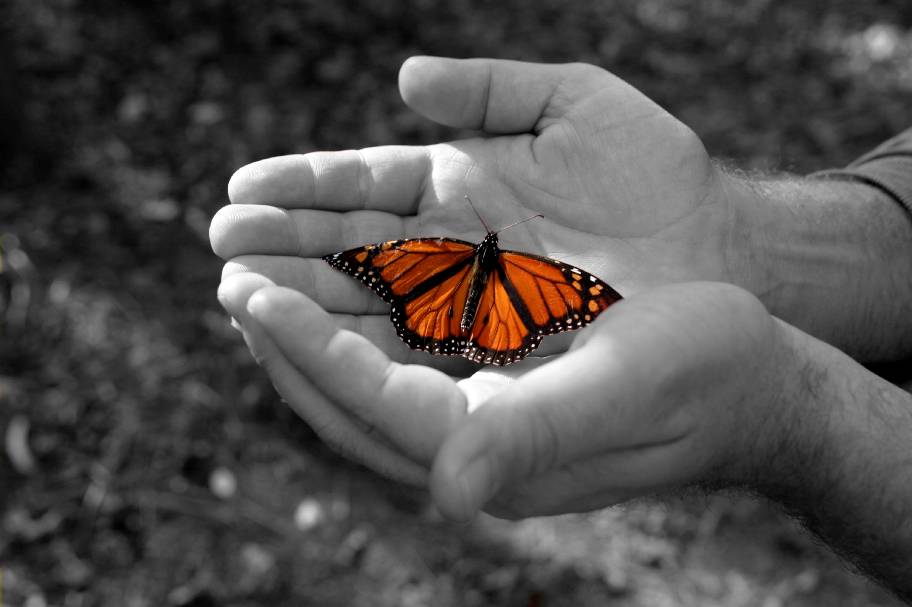 Что такое рефлексия?
Рефлексия - размышление человека, направленное на анализ самого себя (самоанализ) – собственных состояний, своих поступков и прошедших событий. 
Словарь иностранных слов определяет рефлексию как размышление о своём внутреннем состоянии, самопознание. 
Reflexio – обращение назад.
Толковый словарь русского языка трактует рефлексию как самоанализ. 
В современной педагогике под рефлексией понимают самоанализ деятельности и её результатов.
Виды учебной рефлексии:
Физическая (успел – не успел)
Сенсорная (самочувствие: комфортно – дискомфортно)
Интеллектуальная (что понял, что осознал – что не понял, какие затруднения испытывал)
Духовная (стал лучше – хуже, созидал или разрушал себя, других)
Рефлексия бывает:
Индивидуальная – формирование реальной самооценки.
Групповая – акцентирование ценности деятельности каждого члена группы для достижения результата.
В психологии различают несколько видов рефлексии:
Коммуникативная – объектом являются представления о внутреннем мире другого человека и причинах его поступков.
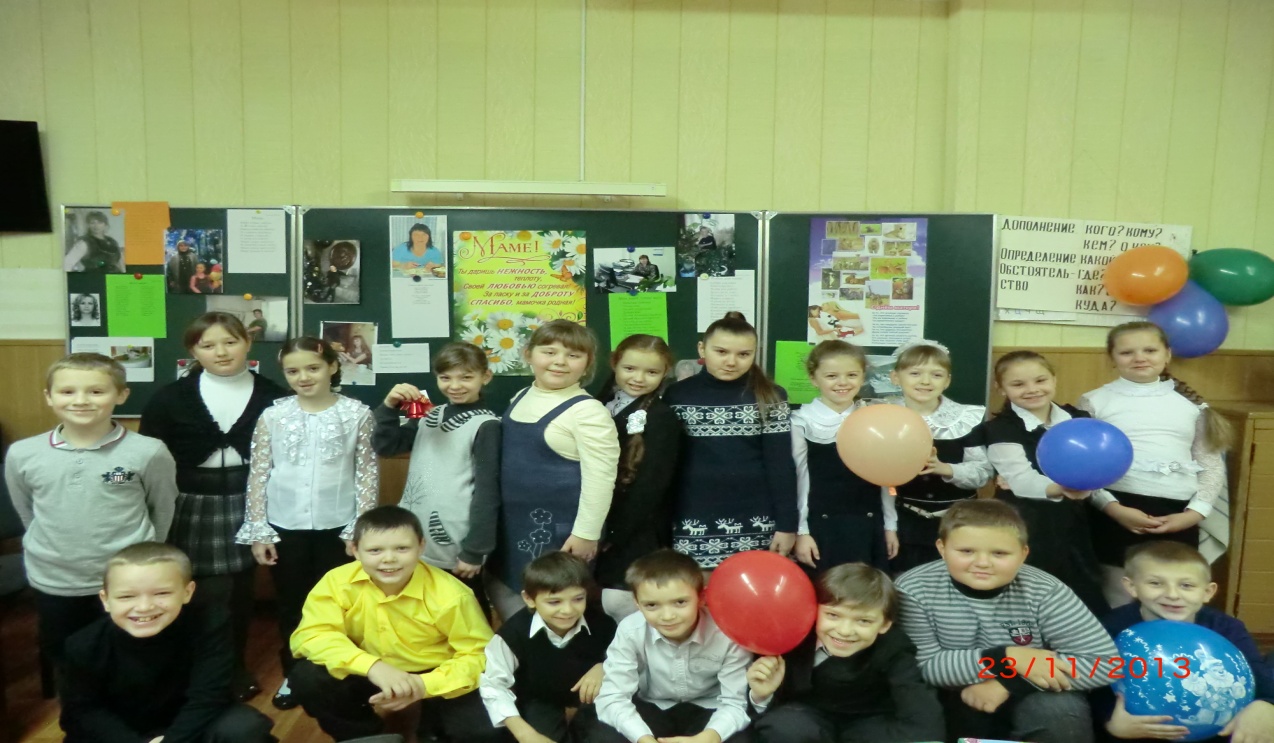 Личностная – объектом познания является  сама личность, ее свойства и качества, система отношений к другим.
Интеллектуальная – проявляется в ходе решения различного рода задач, в способности анализировать различные способы решения, находить более рациональные.
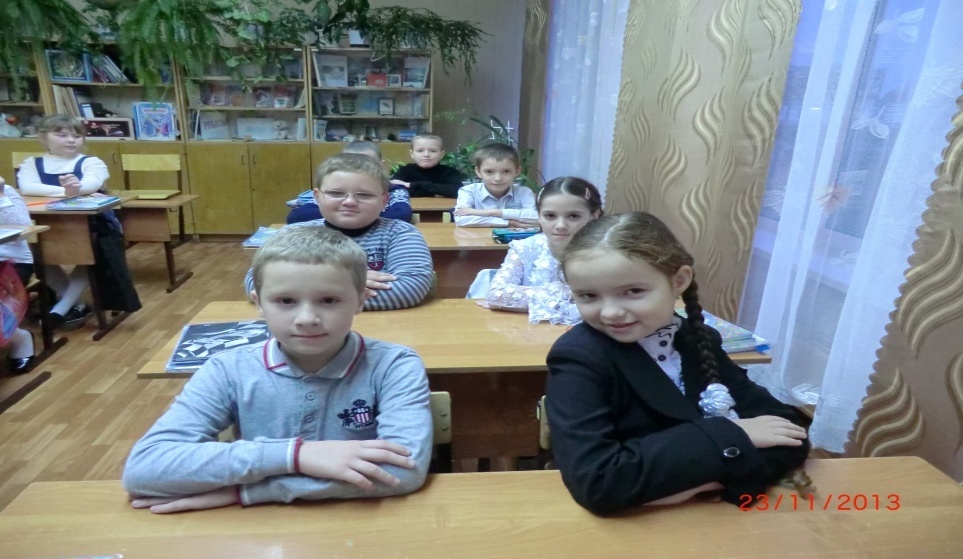 Классификация приемов рефлексии:
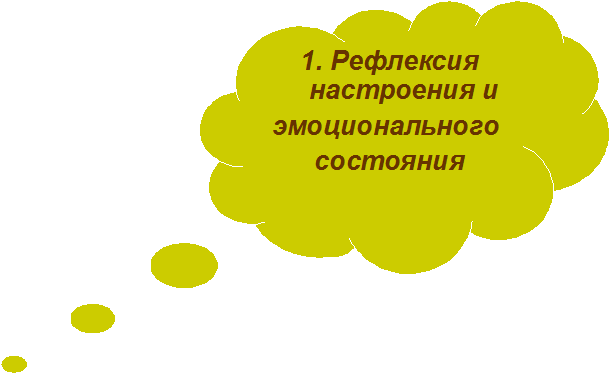 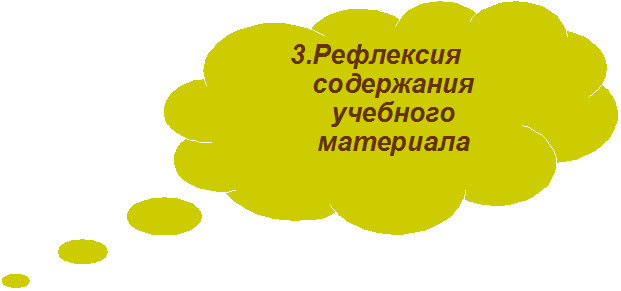 Рефлексия настроения и эмоционального состояния
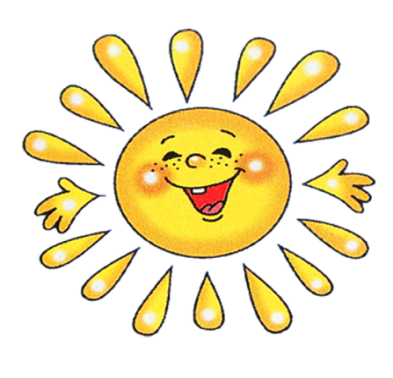 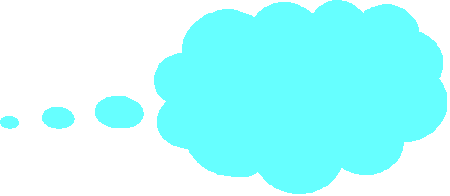 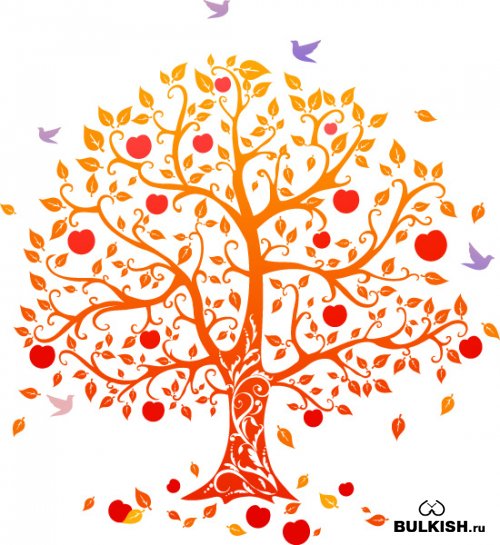 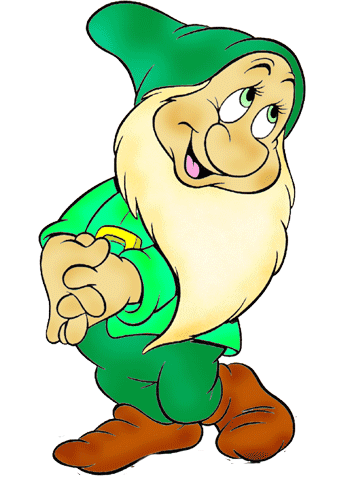 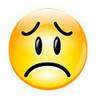 Рефлексия деятельности
Рефлексия содержания учебного материала
Сегодня я узнал
Было интересно
Было трудно
Я выполнял задания
Я понял, что
Теперь я могу
Я научился
У меня получилось
Мне захотелось
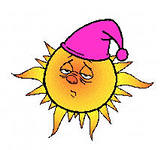 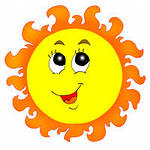 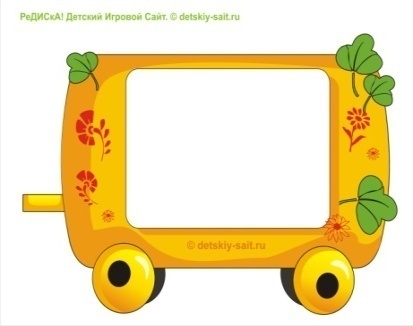 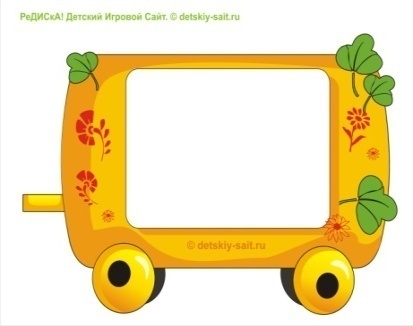 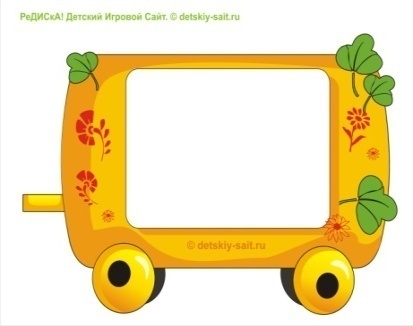 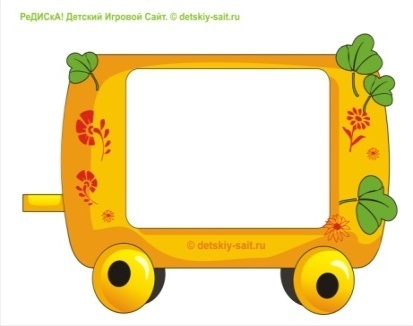 Изучение нового материала
Словарная
 работа
Работа в парах
Лексическая
 работа
Таблица-фиксация знания и незнания
Плюс - минус
Анкета
На уроке я работал    ( активно, пассивно)
Своей работой на уроке я   (доволен, не доволен)
Мое настроение  (стало лучше, хуже)
Материал был      (интересен, скучен, полезен, бесполезен)
Урок мне показался   (коротким, длинным)
За урок я   (устал, не устал)
Спасибо за внимание
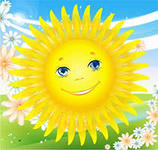